Coastal Defences
Groynes, Physical Stone defences.
Case study location : 
Barton On Sea  Southern England
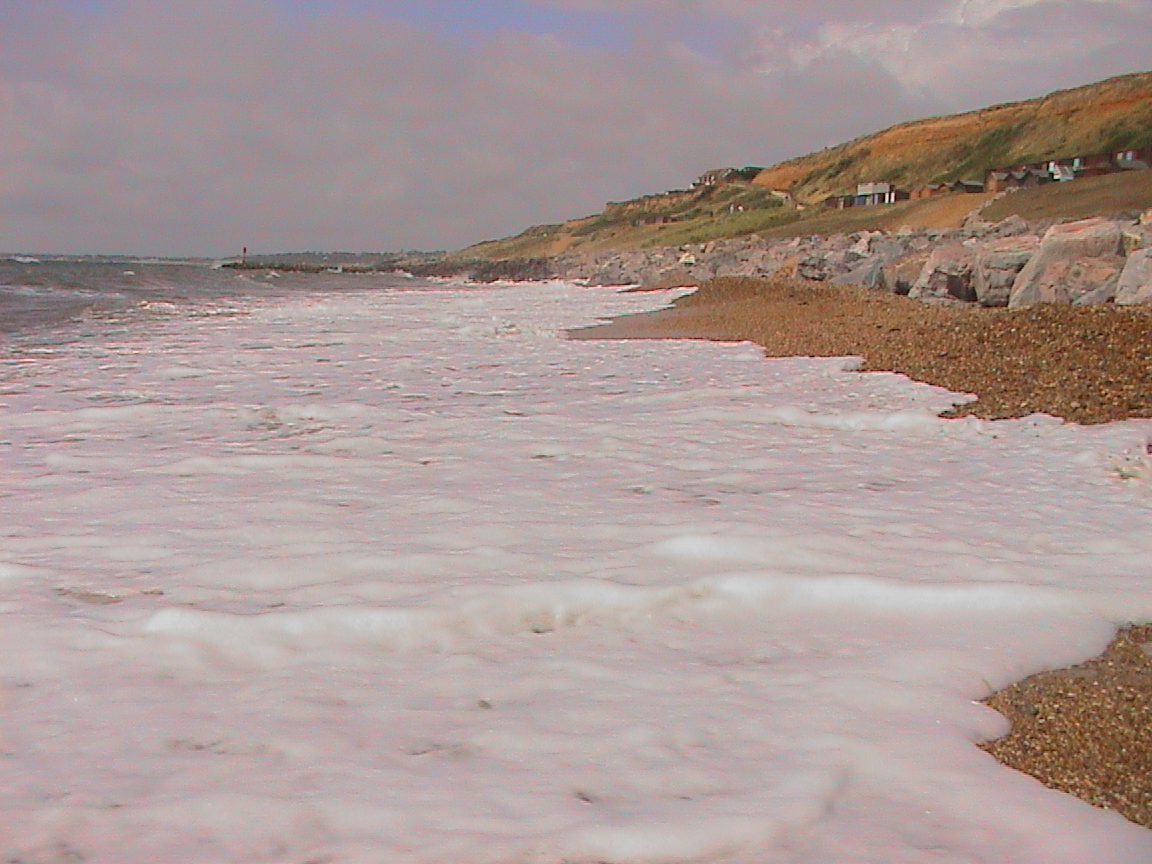 Soft rock on the back wall of the coast
First line of coastal defence- heavy large rocks
Waves break on the beach and moves up the beach- SWASH
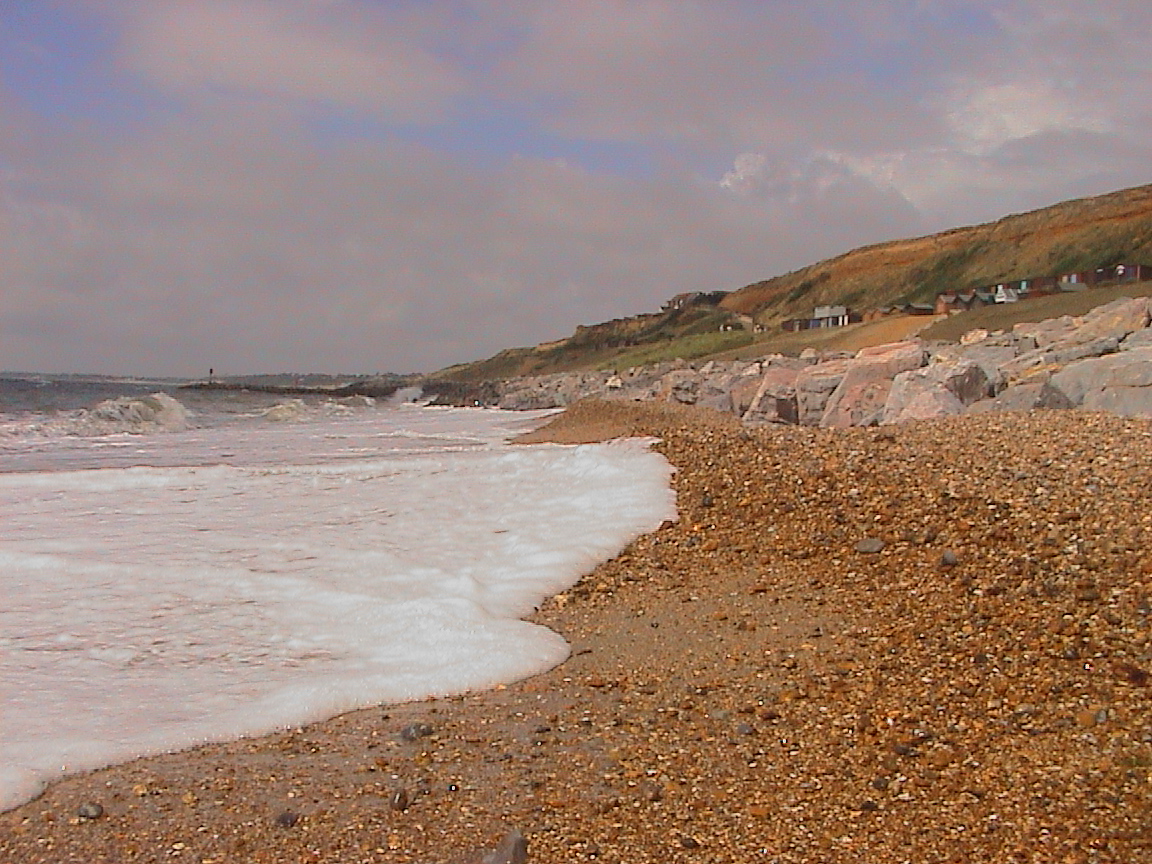 Waves move back down the beach dragging along beach material- BACKWASH
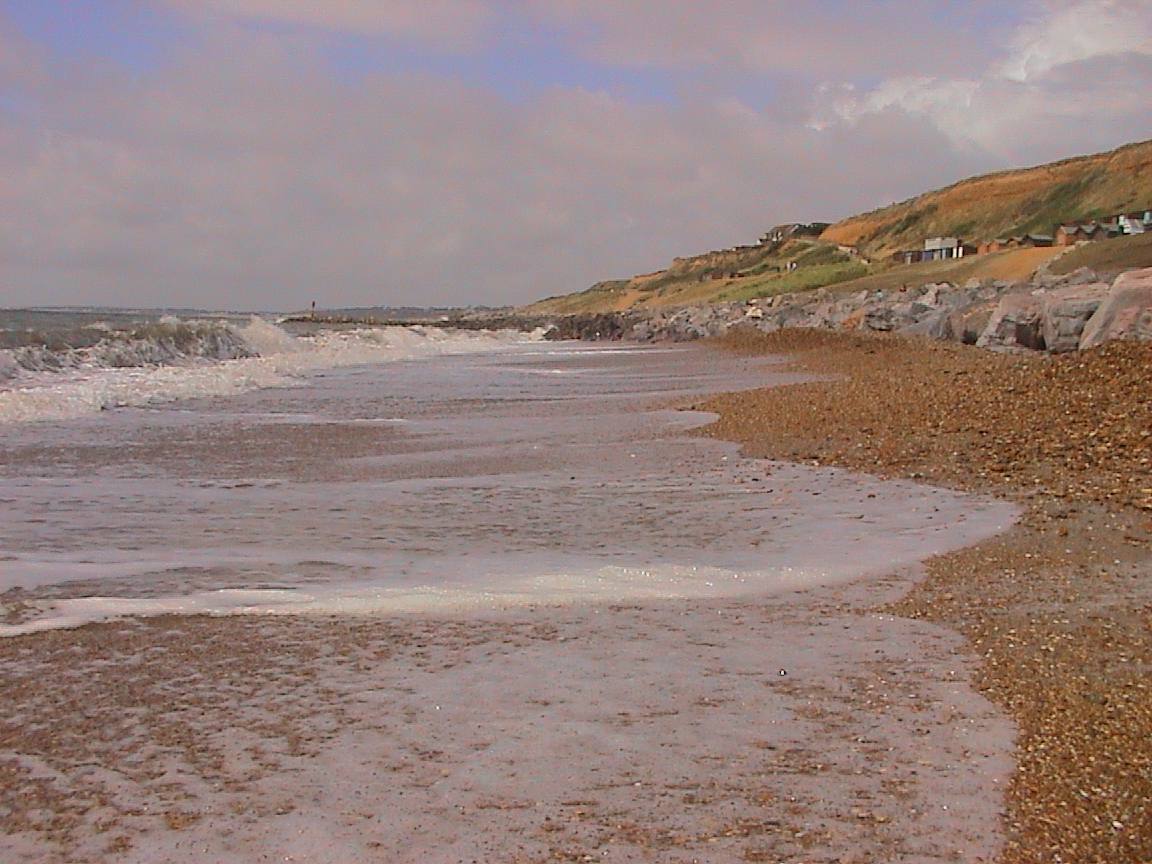 Water nearly totally drains back ready for the next wave to break on the beach
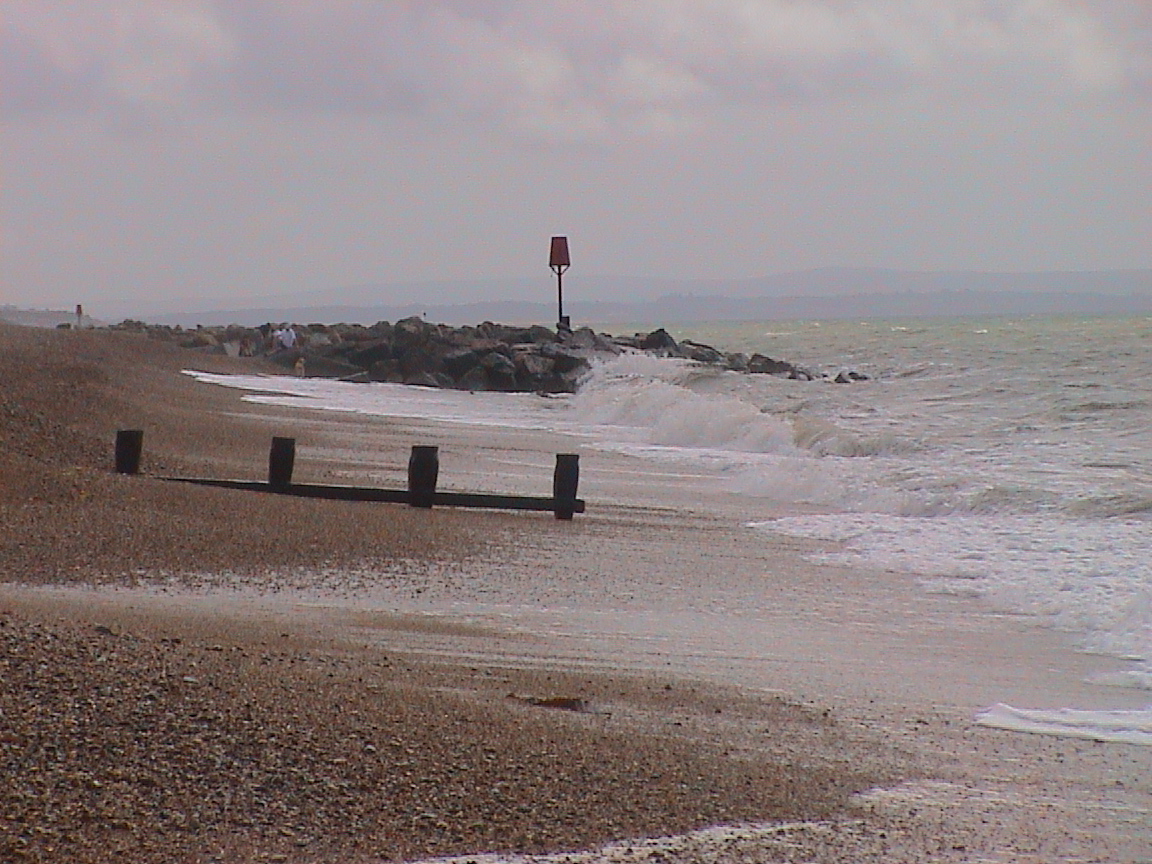 Heavy stone groyne
WAVE DIRECTION
Wooden groyne
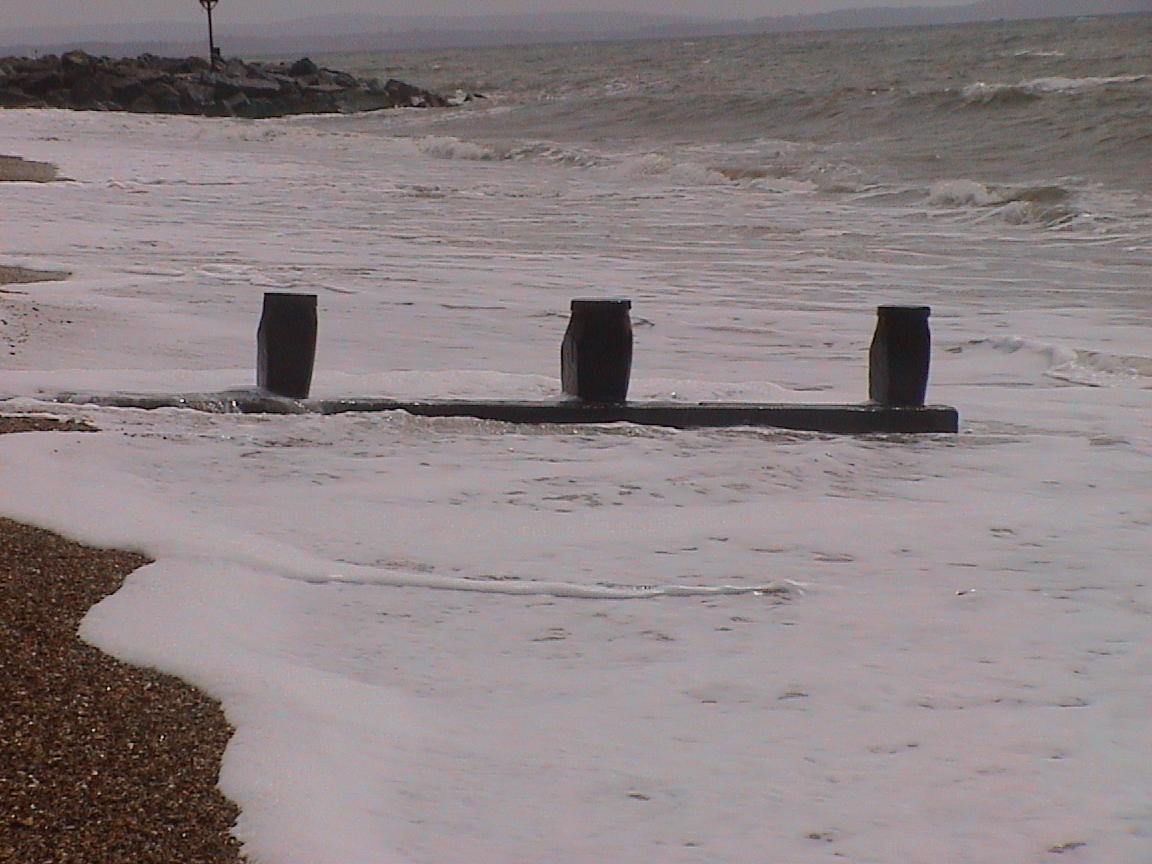 WHEN THE WAVE BREAKS ON THE BEACH IT TOTALLY COVERS THE GROYNE
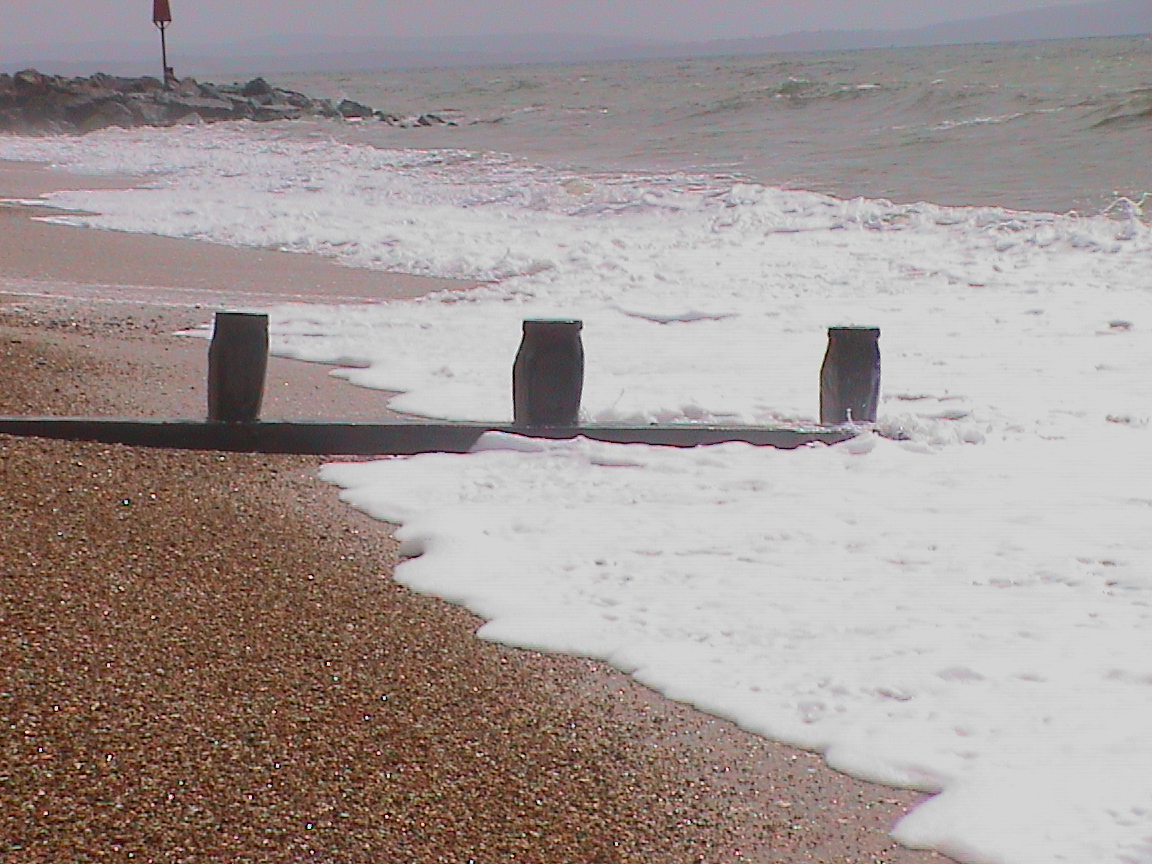 Note how the waves retreat at different rates down the beach.
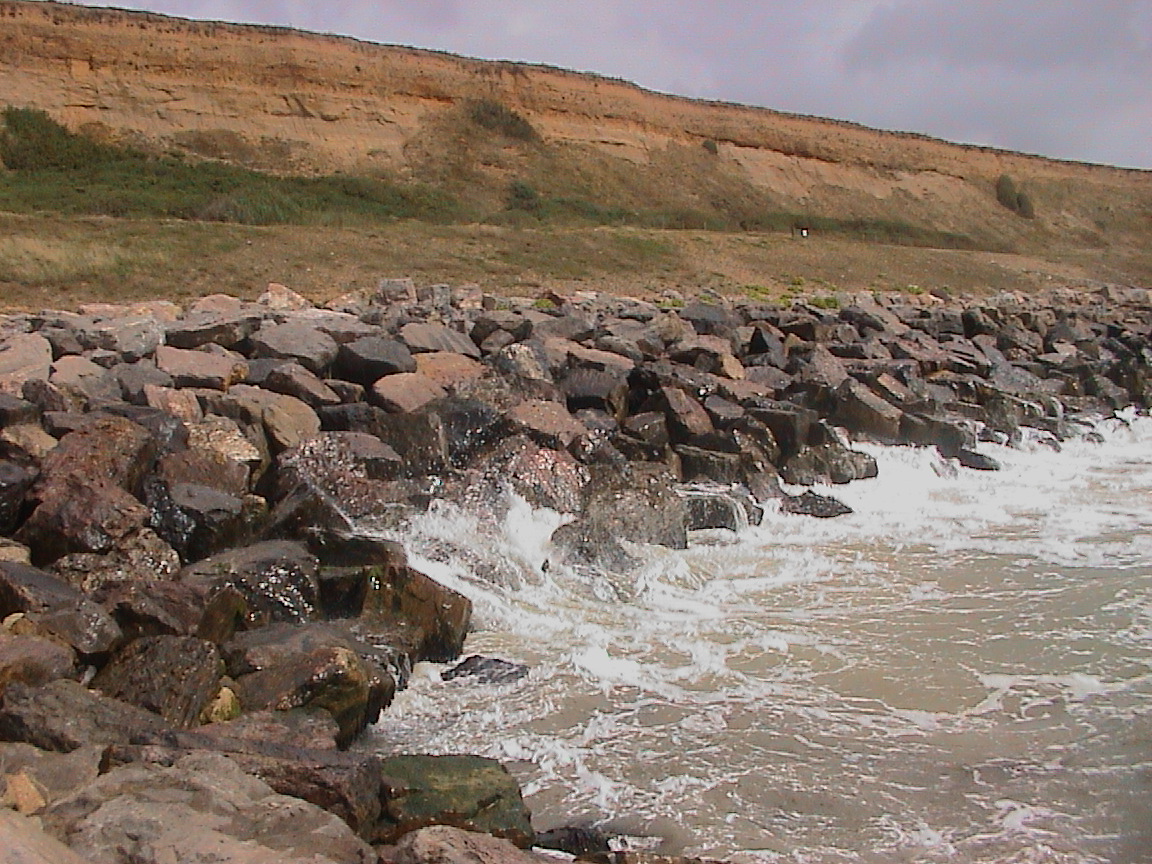 Large angular rocks break the energy of the waves
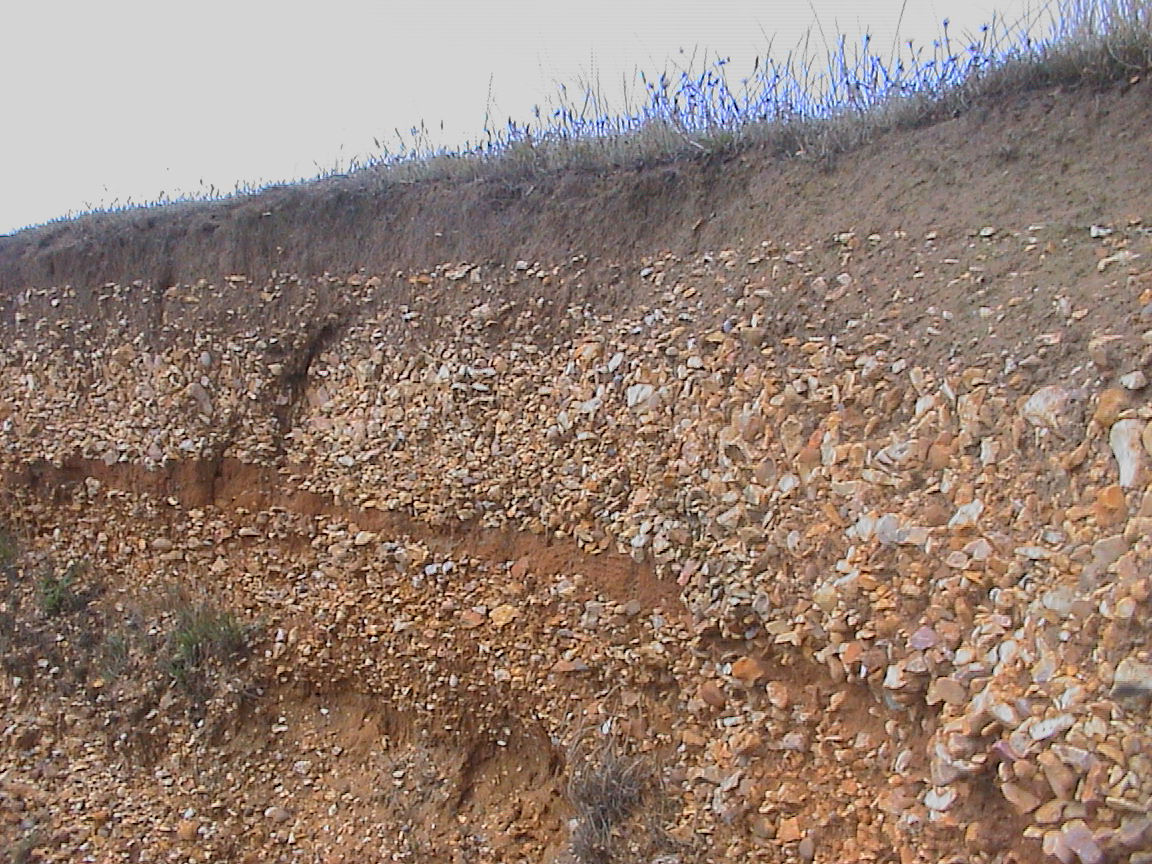 Cliffs constructed from soft unconsolidated material
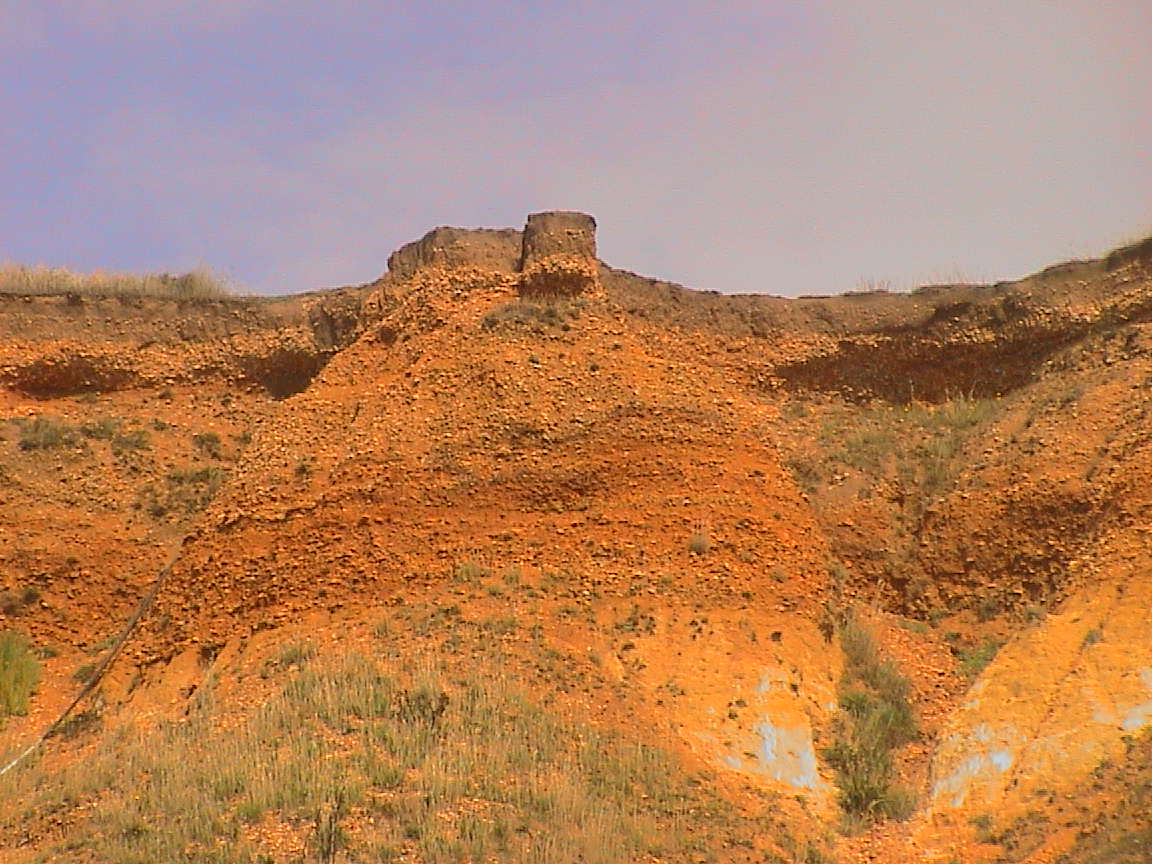 Aerial erosion also takes place e.g. Wind and rain
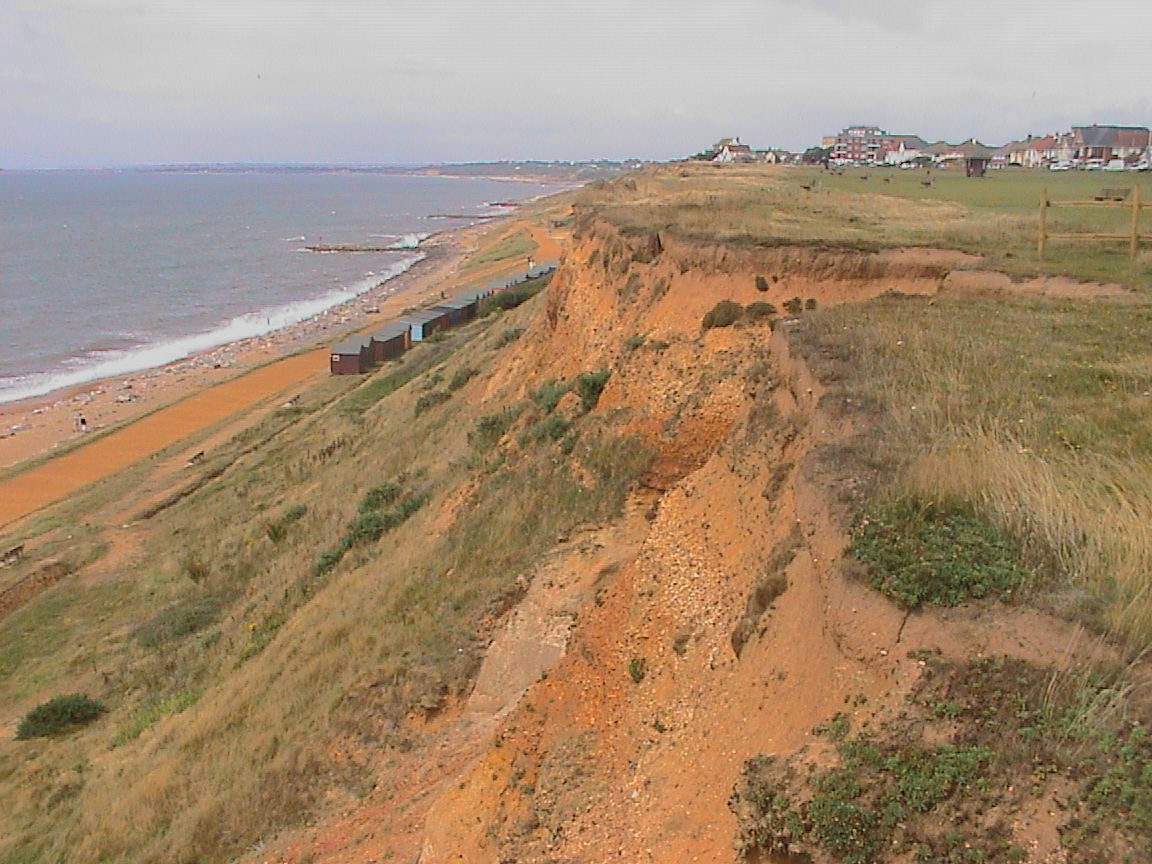 Large part of cliff has fallen down the slope
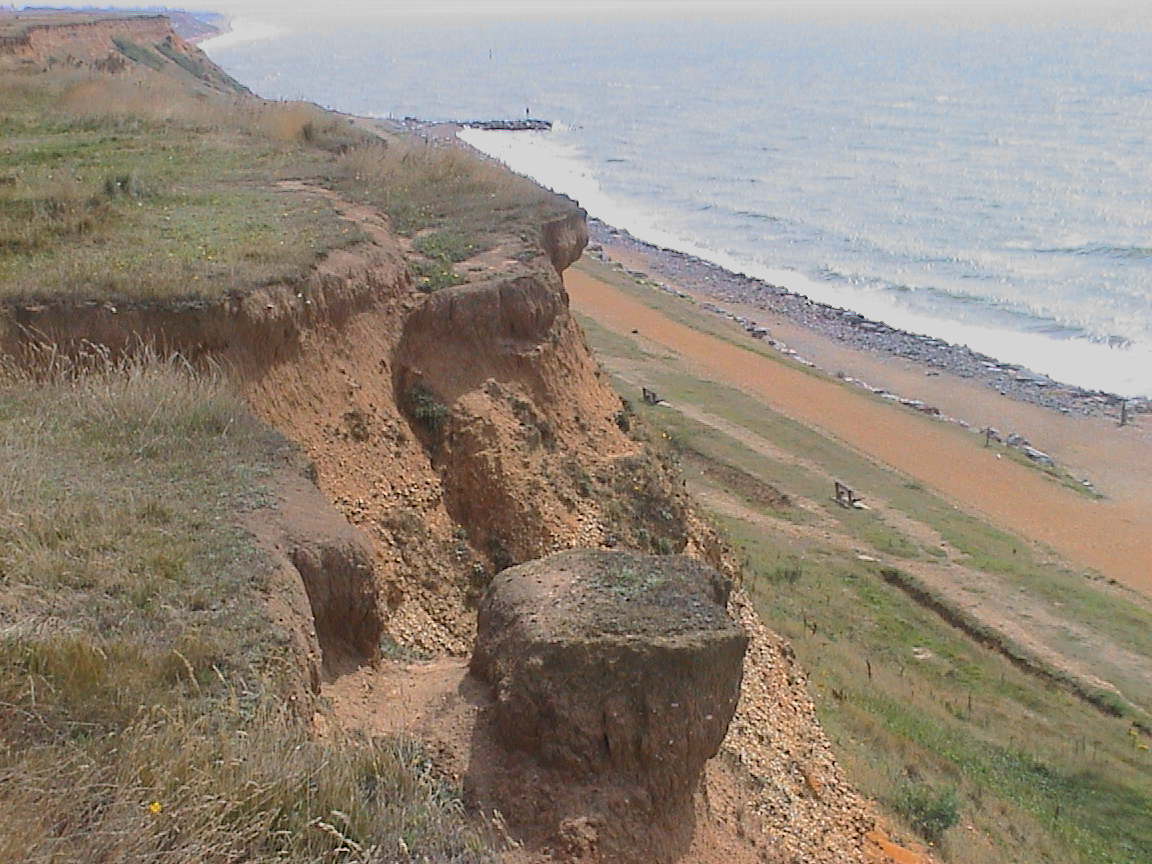 Cliff line erodes and becomes dangerous
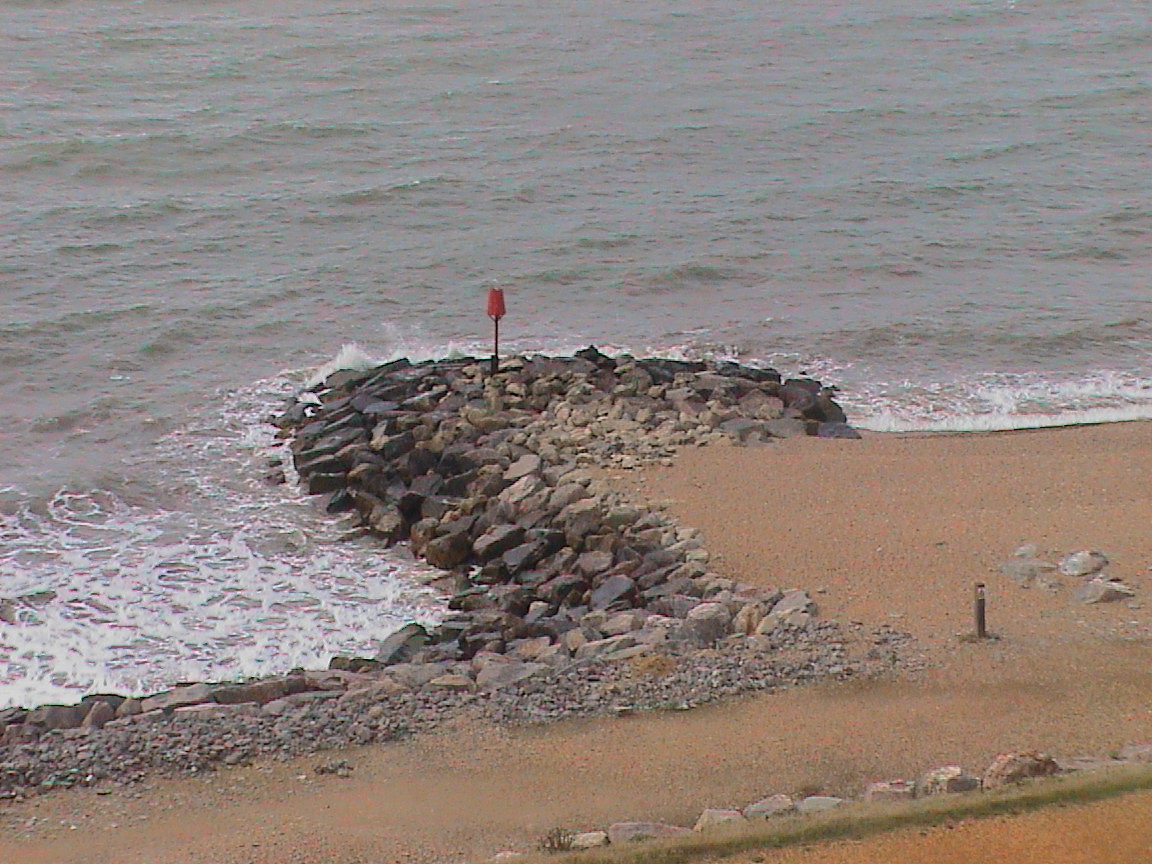 Direction of the waves
Deposition
Erosion